Preparing the NIHResearch Performance Progress Report(RPPR)
1/28/2020
LSUHSC-NO ORS Training Series
1
Welcome
Presenter:
Nicole G. Hammill, MBA
Coordinator of Grants and Development
Office of Research Services
433 Bolivar Street, Room 206E, New Orleans, LA  70112
Nbarro@lsuhsc.edu
(504) 568-4970 tel
(504) 568-8808 fax
http://www.lsuhsc.edu/administration/academic/ors/grants_contracts_processing.aspx
1/28/2020
LSUHSC-NO ORS Training Series
2
Office of Research Services
TBA – Jawed Alam

Staff:

Ann Clesi– Pre-award (Grants and Contracts)
Anissa McDougle– Conflicts of Interest
Jennifer Pepping – IACUC and IBC
Kadie Rome– IRB
Dyan Melson – IRB
Lynn Arnold – IRB
Jim Outland - IRB

Responsibilities:

Pre-award, sponsored project activity; this includes evaluation and routing for signatures all grant applications, research agreements, and clinical trial agreements. 

Conflict of Interest Program based upon Chancellor’s Memorandum #35 “Individual and Institutional COI in Sponsored Projects”. 
The AAHRPP “Fully Accredited” Human Research Protection Program and Institutional Review Board (IRB) which provides oversight for the protection of human subjects participating in research. 
The Institutional Animal Care and Use Committee (IACUC) which provides oversight for the welfare of animals used in research. 

The Institutional Bio-safety Committee (IBC) which in collaboration with the Office of Environmental Health and Safety provides oversight of bio-safety issues and recombinant DNA research.
1/28/2020
LSUHSC-NO ORS Training Series
3
Helpful Administrative Information
Most of the numbers, dates, names, and titles commonly needed for administrative purposes can be found here:

http://www.lsuhsc.edu/administration/academic/ors/docs/Helpful_Administrative_%20Information.pdf
1/28/2020
LSUHSC-NO ORS Training Series
4
The RPPR Instruction Guide
The RPPR Instruction Guide is available here:  http://grants.nih.gov/grants/rppr/rppr_instruction_guide.pdf 

This presentation covers preparation of reports for the following award mechanisms:  D71, DP1, DP5, G08, G11, G13, P40, R00, R01, R03, R18, R21, R33, R34, R36, R37, R56, RC1, RC2, RL1, S10, S21, S22, SC1, SC2, SC3, UB1, UC2, UH1, UH2, UH3, and UP5.

For information on preparing progress reports for other types of awards (K, F, and T awards, for example), please follow the RPPR Instruction Guide.
	The procedure is similar, with some key differences that are beyond the scope of today’s presentation.
Embrace the Change!
One investigator recently noted:

“…I was honestly quite shocked at how relatively straightforward [the RPPR] was!  Also, my progress reports in the past have been unguided ‘hit or miss’.  Doing the RPPR is like doing Turbo Tax.  Their directed questions guide me through including things that I would not normally have considered (like the training and the presentations).  I feel that this report will better present my progress over this past year.  [The RPPR] is extensive, comprehensive, and easier to work with…”
Agenda
Why Use the RPPR?
Due Dates
A note about final reports
Technical Details
Accessing, Initiating, and Editing the RPPR
The RPPR Components
Securing Approval of the RPPR
Electronically Routing the RPPR for Submission to the NIH
1/28/2020
LSUHSC-NO ORS Training Series
7
Why use the RPPR?
Progress reports to NIH must be submitted electronically through the NIH RPPR module in the eRA Commons.
For progress reports for multi-year funded awards (project period and budget period are the same and are longer than one year), follow the instructions at: http://grants.nih.gov/grants/policy/myf.htm.
1/28/2020
LSUHSC-NO ORS Training Series
8
Why Use the RPPR?
Other PHS agencies that utilize the NIH RPPR are the Food and Drug Administration, Centers for Disease Control and Prevention, and Agency for Healthcare Research and Quality. These agencies may have requirements that differ from those for NIH grantees; refer to the Notice of Award (NoA) or contact the Grants Management Specialist named in the NoA. 
Progress reports are required to continue support of a PHS grant for each budget year within a competitive segment.
1/28/2020
LSUHSC-NO ORS Training Series
9
Due Dates to the Sponsor
If an award is issued under the SNAP (Streamlined Noncompeting Award Process) provisions, the progress report is due the 15th of the month preceding the month in which the budget period ends (e.g., if the budget period ends 11/30, the due date is 10/15). If the 15th falls on a weekend or Federal holiday, the due date is automatically extended to the next business day.

If an award is not issued under the SNAP provisions, the progress report is due the first of the month preceding the month in which the budget period ends (e.g., if the budget period ends 11/30, the due date is 10/1).

For Fellowships the progress report is due two months before the beginning date of the next budget period.

Occasionally the Notice of Award (NoA) will indicate a different due date which will supersede these dates. Grantees should consult the NoA to determine when SNAP procedures apply.
1/28/2020
LSUHSC-NO ORS Training Series
10
Technical Details of the RPPR
RPPR data is either entered directly into data or text boxes or uploaded as text attachment PDF files.

Data fields and text entry boxes only support ASCII characters: Greek letters, mathematical equations, images, and so-called “rich” text (including bold, italic, underline, superscript, subscript, strikethrough, etc.) are not permitted.
Although you may enter non-ASCII characters in RPPR text fields, upon submission of the RPPR a PDF of the report is generated and the non-ASCII characters will not appear correctly.

PDF attachments may include non-ASCII characters, “rich” text, and/or images.

Most text entry boxes have an 8,000 character limit (3 pages); this limit is standardized across federal agencies implementing the RPPR and entry of more than 8,000 characters is prevented by the system.
1/28/2020
LSUHSC-NO ORS Training Series
11
Technical Details of the RPPR
NIH prefers that grantees limit text responses to no more than one page, or approximately 2800 characters. 

PDF file uploads (attachments) do not have page limits, but may not be more than 6 megabytes (6MB).

Paginated PDF files are discouraged since they can interfere with system pagination of the entire RPPR document upon submission to the agency.

Save all files with descriptive file names of 50 characters or less and be sure to only use standard characters in file names: A through Z, a through z, 0 through 9, and underscore (_). Do not use any special characters (example: &, -, *, %, /, and #) or spacing in the file name.
1/28/2020
LSUHSC-NO ORS Training Series
12
Accessing the RPPR
The RPPR is completed using the eRA Commons system.

The report in Commons consists of separate screens for each reporting component as listed below: 
A. Cover Page 
B. Accomplishments 
C. Products 
D. Participants 
E. Impact 
F. Changes 
G. Special Reporting Requirements 
H. Budget
1/28/2020
LSUHSC-NO ORS Training Series
13
Initiating the RPPR
Only the PD/PI or the PD/PI delegate may initiate an RPPR.
 	When there are multiple PIs (MPI), only the Contact PI or the PD/PI delegate of the Contact PI may initiate the report.

 To initiate, the user can choose from one of two ways to access the RPPR functionality: 
Access RPPR from Status:
Select the Status tab from the Commons menu options. 
Select the List of Applications/Grants link from the Status screen or from the menu options.
From the Status Result – List of Applications/Grants screen, locate the application and select the RPPR link from the Action column for the specific application.
1/28/2020
LSUHSC-NO ORS Training Series
14
Initiating the RPPR
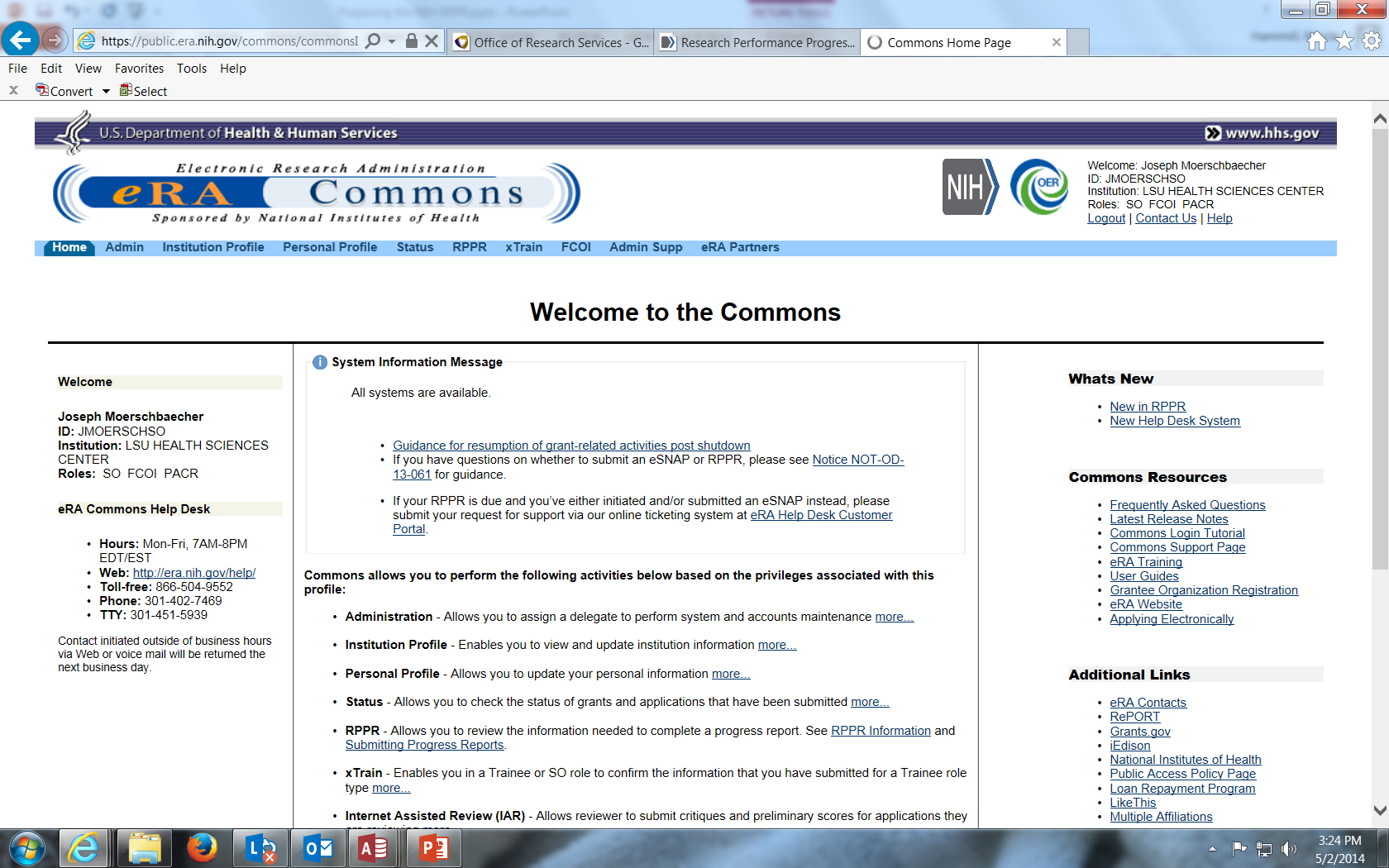 1/28/2020
LSUHSC-NO ORS Training Series
15
Initiating the RPPR
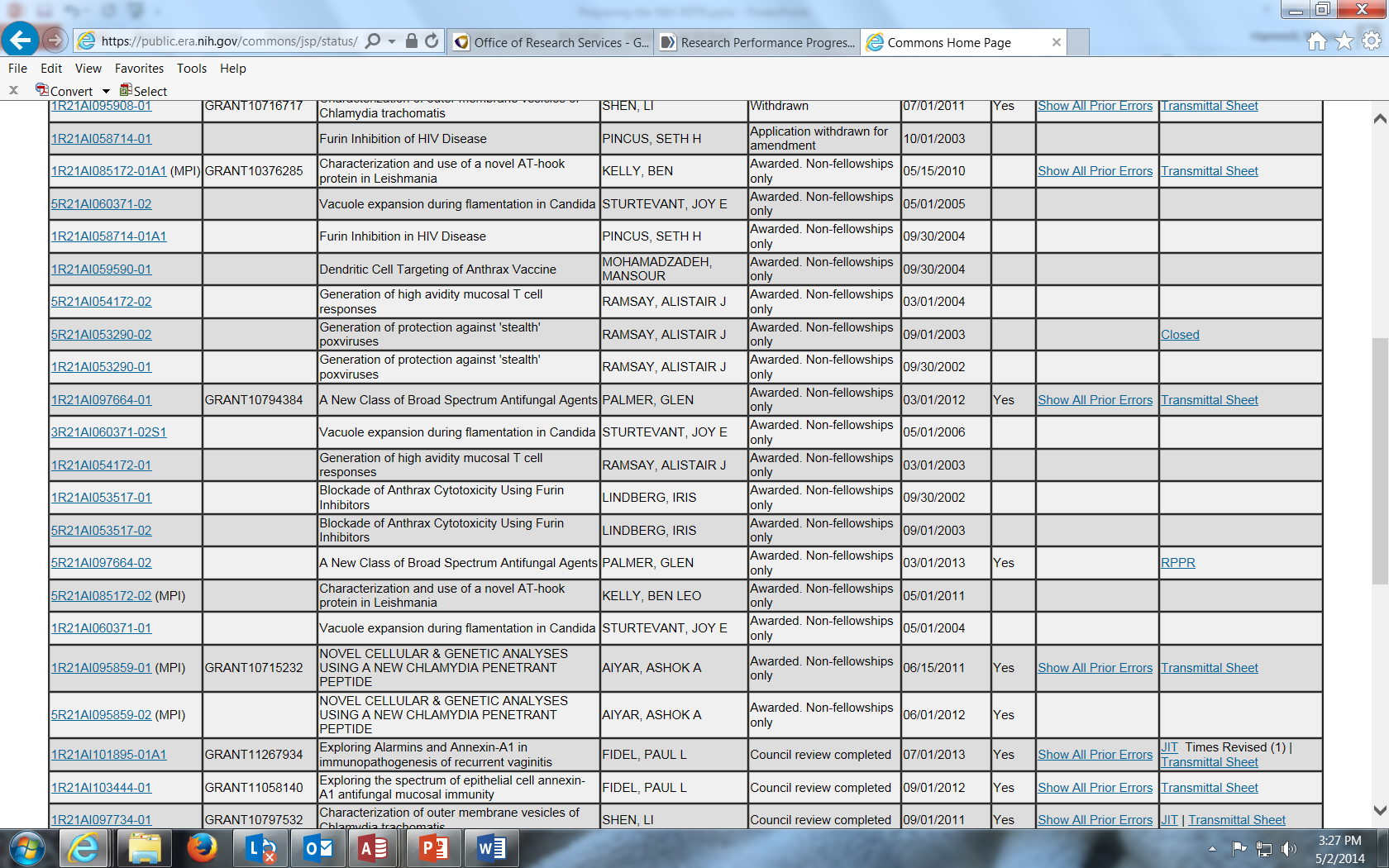 1/28/2020
LSUHSC-NO ORS Training Series
16
Initiating the RPPR – Alternative Method
Access RPPR from RPPR tab:
Select the RPPR tab from the Commons menu options.
The Manage RPPR screen displays. 
Select the specific grant by clicking the hyperlink in the Grant Number column on the Manage RPPR screen.
If an RPPR exists already, Commons displays the report for editing. 
Select the RPPR button.
1/28/2020
LSUHSC-NO ORS Training Series
17
Initiating the RPPR
Select the Initiate button to begin the RPPR.
1/28/2020
LSUHSC-NO ORS Training Series
18
Editing the RPPR
Once an RPPR is initiated, its status becomes PD/PI Work in Progress and it becomes available for editing.

The PD/PI or delegate uses the Edit option for viewing and completing the report.

Note: For applications with multiple PD/PIs (MPI applications), only the Contact PD/PI has access to the Edit feature unless the Contact PD/PI has granted progress report authority to other PD/PIs. Without this authority, MPIs can only view the RPPR PDF and its routing history.
1/28/2020
LSUHSC-NO ORS Training Series
19
Editing the RPPR
Select the Edit button to open the RPPR for editing. 

The RPPR section A. Cover Page displays with information about the grant, PD/PI, signing and administrative officials, organization, and project/reporting/budget periods. 

Update the information as necessary and select the Save button. Navigating away from any page on the RPPR without selecting Save results in the loss of any information entered prior to the last save.
1/28/2020
LSUHSC-NO ORS Training Series
20
Editing the RPPR
1/28/2020
LSUHSC-NO ORS Training Series
21
Component A – Cover Page
Cover Page includes information about the award, PD/PI, organization, and project/reporting/budget periods. Much of this information is pre-populated from data in NIH systems, but certain fields are editable. 

The addresses, emails and phone numbers are pre-populated from the Commons Profile. To update contact information as displayed, go to the Commons Profile and save the changes there. 

Select Joseph Moerschbaecher as the Signing Official and Nicole Hammill as the Administrative Official. 

If there is a change to the Contact PD/PI (Multiple-PD/PI awards only), select the Yes radio button and enter the Commons ID of the new Contact PD/PI in the associated field. The change in Contact PD/PI does not take effect until the agency accepts the report and issues an NoA. The Contact PD/PI must have a PD/PI role in the eRA Commons and must be associated with the grantee institution. The RPPR is not an appropriate vehicle for a prior approval request to change, add, or delete PD/PIs.
1/28/2020
LSUHSC-NO ORS Training Series
22
Component A – Cover Page
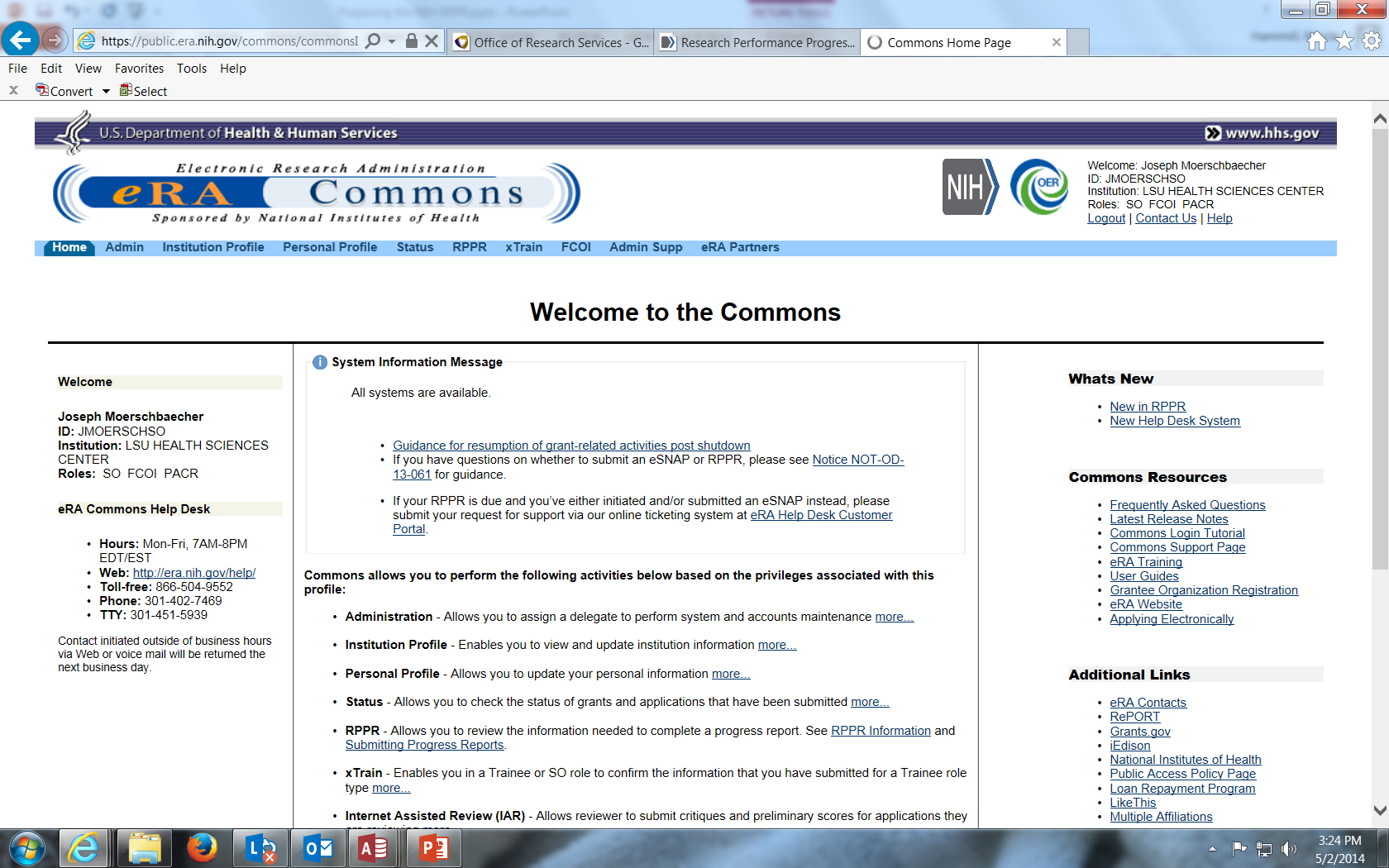 Not a required field.
Joseph Moerschbaecher
Ella Lee
1/28/2020
LSUHSC-NO ORS Training Series
23
Component B – Accomplishments
The RPPR section B. Accomplishments allows the agency to assess whether satisfactory progress has been made during the reporting period. 

PD/PIs are reminded that the grantee is required to obtain prior written approval from the awarding agency grants official whenever there are significant changes in the project or its direction. See agency specific instructions for submission of these requests. 

B.1 What are the major goals of the project? 
List the major goals of the project as stated in the approved application or as approved by the agency. If the application lists milestones/target dates for important activities or phases of the project, identify these dates and show actual completion dates or the percentage of completion. Generally, the goals will not change from one reporting period to the next. However, if the awarding agency approved changes to the goals during the reporting period, list the revised goals and objectives. Also explain any significant changes in approach or methods from the agency approved application or plan.
1/28/2020
LSUHSC-NO ORS Training Series
24
Component B - Accomplishments
Goals are equivalent to specific aims. Significant changes in objectives and scope require prior approval of the agency (e.g., NIH Grants Policy Statement, 8.1.2). 
The specific aims must be provided in the initial RPPR (i.e., first non-competing type 5 submission). In subsequent RPPRs this section will pre-populate with the aims/goals previously entered, and may be amended by answering Yes to question B.1.a.
1/28/2020
LSUHSC-NO ORS Training Series
25
Component B - Accomplishments
B.1.a Have the major goals changed since the initial competing award or previous report? 
Select Yes if the major goals/specific aims have changed since the initial competing award or previous report, and provide a revised description of major goals/specific aims. Remember that written prior approval from the awarding agency grants official is required for significant changes in the project or its direction. The RPPR is not an appropriate vehicle to request such a change. 
The first year that an RPPR is submitted any revised goals should be entered into the text box for B.1. In subsequent years, if the user selects Yes the text box under B.1.a for entering revised major goals will be provided.
1/28/2020
LSUHSC-NO ORS Training Series
26
Component B - Accomplishments
1/28/2020
LSUHSC-NO ORS Training Series
27
Component B - Accomplishments
B.2 What was accomplished under these goals? 
For this reporting period describe: 1) major activities; 2) specific objectives; 3) significant results, including major findings, developments, or conclusions (both positive and negative); and 4) key outcomes or other achievements. Include a discussion of stated goals not met. As the project progresses, the emphasis in reporting in this section should shift from reporting activities to reporting accomplishments. 
In the response, emphasize the significance of the findings to the scientific field. For most NIH awards the response should not exceed 2 pages.
1/28/2020
LSUHSC-NO ORS Training Series
28
Component B - Accomplishments
B.3 Competitive Revisions/Administrative Supplements. 
For this reporting period, is there one or more Revision/Supplement associated with this award for which reporting is required? 
If yes, identify the Revision(s)/Supplements(s) by grant number (e.g., 3R01CA098765-01S1) or title and describe the specific aims and accomplishments for each Revision/Supplement funded during this reporting period. Include any supplements to promote diversity or re-entry, or other similar supplements to support addition of an individual or a discrete project. 
The NoA will indicate any reporting requirements. Be advised that the NoA incorporates requirements of the Funding Opportunity Announcement (FOA) that may also include reporting requirements.
1/28/2020
LSUHSC-NO ORS Training Series
29
Component B - Accomplishments
1/28/2020
LSUHSC-NO ORS Training Series
30
Component B - Accomplishments
B.4 What opportunities for training and professional development has the project provided? 

If the research is not intended to provide training and professional development opportunities or there is nothing significant to report during the reporting period, select Nothing to Report. 

Describe opportunities for training and professional development provided to anyone who worked on the project or anyone who was involved in the activities supported by the project. Training activities are those in which individuals with advanced professional skills and experience assist others in attaining greater proficiency. Training activities may include, for example, courses or one-on-one work with a mentor. Professional development activities result in increased knowledge or skill in one’s area of expertise and may include workshops, conferences, seminars, study groups, and individual study. Include participation in conferences, workshops, and seminars not listed under major activities. 

For T, F, K, R25, R13, D43 and other awards or award components designed to provide training and professional development opportunities, a response is required. Do not reiterate what is reported under Accomplishments. Limit the response to this reporting period.
1/28/2020
LSUHSC-NO ORS Training Series
31
Component B - Accomplishments
1/28/2020
LSUHSC-NO ORS Training Series
32
Component B - Accomplishments
B.5 How have results been disseminated to communities of interest? 
Describe how the results have been disseminated to communities of interest. Include any outreach activities that have been undertaken to reach members of communities who are not usually aware of these research activities, for the purpose of enhancing public understanding and increasing interest in learning and careers in science, technology, and the humanities. 
Reporting the routine dissemination of information (e.g., websites, press releases) is not required. For awards not designed to disseminate information to the public or conduct similar outreach activities, a response is not required and the grantee should select Nothing to Report. 
A detailed response is only required for awards or award components that are designed to disseminate information to the public or conduct similar outreach activities. Note that scientific publications and the sharing of research resources will be reported under Products.
1/28/2020
LSUHSC-NO ORS Training Series
33
Component B - Accomplishments
1/28/2020
LSUHSC-NO ORS Training Series
34
Component B - Accomplishments
B.6 What do you plan to do for the next reporting period to accomplish the goals? 
Describe briefly what you plan to do during the next reporting period to accomplish the goals and objectives.
Remember that significant changes in objectives and scope require prior approval of the agency (e.g., NIH Grants Policy Statement, 8.1.2.). 
Include any important modifications to the original plans. Provide a scientific justification for any changes involving research with human subjects or vertebrate animals. A detailed description of such changes must be provided under Section F. Changes.
1/28/2020
LSUHSC-NO ORS Training Series
35
Component B - Accomplishments
1/28/2020
LSUHSC-NO ORS Training Series
36
Component C - Products
C.1 Publications. 
Are there publications or manuscripts accepted for publication in a journal or other publication (e.g., book, one-time publication, monograph) during the reporting period resulting directly from the award? 

PD/PIs are required to report all publications that arise from their NIH award in this section. Publications listed in other parts of the RPPR will not be tracked as award products. If there are publications to report select Yes and ensure that the “Associate with this RPPR” box is checked as appropriate. If there are no publications to report select No. 
The tables draw information from the PD/PI’s My NCBI account. 
See the ORS Presentation, “NIH Public Access Policy and Using My NCBI”, for more details on My NCBI.
1/28/2020
LSUHSC-NO ORS Training Series
37
Component C - Products
The first table, All Publications Associated with this Project in My NCBI, lists all publications that are in the PD/PI’s My Bibliography collection, are associated with this award, and have not been reported in previous electronic progress reports for this award.
The first column, ”Associate with this RPPR” is automatically checked. Leaving the box checked upon submission associates the publication with this progress report, results in the publication being displayed in RePORT, and makes the award-publication association in My NCBI permanent and the association will be reported in PubMed. Unchecking the box disassociates the publication with this progress report and, upon submission of the RPPR to NIH, removes the award-publication association in My NCBI . 
The second column, NIH Public Access Compliance, indicates the current compliance status with the NIH Public Access Policy. This information is from My NCBI. Publications that fall under the Public Access Policy and are non-compliant still must be reported.
Generally, publications can be brought into compliance within 10 business days; PD/PIs are advised to do so as soon as possible to ensure their award is renewed in a timely manner.
1/28/2020
LSUHSC-NO ORS Training Series
38
Component C - Products
Note that the publication data in these tables is dynamic until the progress report is submitted to the agency. Any change to the data occurring in PubMed, PubMed Central, the PD/PI’s My Bibliography account, or in the compliance status of a publication will refresh upon saving the C.1 Products section, or opening the RPPR in another session. When the progress report is submitted to the agency, the publication data is frozen in the progress report. 

The second table, “Publications not associated with this project in MyNCBI”, lists all other publications that are in the PD/PI’s My Bibliography collection but do not have an association with this award. Checking Associate with this RPPR box will associate a publication with the award both in the progress report and in My NCBI. Refreshing this screen (i.e., clicking the Save button) will also move the newly associated publications from this table to the first table. Similarly, publications disassociated in the first table will appear in this table when the screen is refreshed.
1/28/2020
LSUHSC-NO ORS Training Series
39
Component C - Products
The final table, Publications previously reported for this project, lists publications reported in a previous electronic progress report for this award. Grantees are responsible for ensuring that these publications comply with the Public Access policy even if they were provisionally compliant (listed as in Progress) when previously reported. 
The report may be submitted with noncompliant publications; however the system will generate an automated email to the PD/PI (with cc to the AO and SO) requesting that the grantee provide evidence of compliance or an explanation (e.g., the sole author has passed away before s/he was able to process the manuscript for posting to PubMed Central) by a specified due date two weeks prior to the next budget start date. The grantee must respond either via an email to the GMS and PO, or may respond via the Progress Report Additional Materials (PRAM) link found on the eRA Commons Status page. The PRAM link provides a text box in which the grantee may respond through the eRA Commons. The grantee will be able to view the PRAM in the grant folder. 
Publications listed in other parts of a progress report are not captured electronically. They will not be included in this table, and may not be listed as resulting from this award in RePORT.
1/28/2020
LSUHSC-NO ORS Training Series
40
Component C - Products
1/28/2020
LSUHSC-NO ORS Training Series
41
Component C - Products
C.2 Website(s) or other internet site(s). 
List the URL for any Internet site(s) that disseminates the results of the research activities. A short description of each site should be provided. It is not necessary to include the publications already specified above. 
For awards not designed to create or maintain one or more websites, select Nothing to Report. A description is only required for awards designed to create or maintain one or more websites. Limit the response to this reporting period. 
C.3 Technologies or techniques. 
Identify technologies or techniques that have resulted from the research activities. Describe the technologies or techniques and how they are being shared. 
Limit the response to this reporting period.
1/28/2020
LSUHSC-NO ORS Training Series
42
Component C - Products
1/28/2020
LSUHSC-NO ORS Training Series
43
Component C - Products
C.4 Inventions, patent applications and/or licenses. 

Have inventions, patent applications and/or licenses resulted from the award during this reporting period?
 
If yes, has this information been previously provided to the PHS or to the official responsible for patent matters at the grantee organization? 
Reporting of inventions through iEdison is strongly encouraged.   Please work with the Office of Technology Management to report inventions.
1/28/2020
LSUHSC-NO ORS Training Series
44
Component C - Products
C.5 Other products and resources. 

C.5 .a Other products 
Identify any other significant products that were developed under this project. 
Describe the product and how it is available to be shared with the research community. Do not repeat information provided above. Limit the response to this reporting period. 
Examples of other products are: audio or video products; data and research material (e.g., cell lines, DNA probes, animal models); databases; educational aids or curricula; instruments or equipment; models; protocols; and software or netware.
1/28/2020
LSUHSC-NO ORS Training Series
45
Component C - Products
C.5.b Resource Sharing 
PD/PIs and grantee organizations are expected to make the results and accomplishments of their activities available to the research community and to the public at large. For additional information on NIH Sharing Policies and Related Guidance on NIH-Funded Research Resources see http://grants.nih.gov/grants/sharing.htm. 
If the initial research plan addressed, or the terms of award require, a formal plan for sharing final research data, model organisms, Genome-Wide Association Studies (GWAS) data, or other such project-specific data, describe the progress in implementing that plan. For sharing model organisms, include information on the number of requests received and number of requests fulfilled during this reporting period. If the sharing plan is fully implemented, provide a final statement on data sharing.
1/28/2020
LSUHSC-NO ORS Training Series
46
Component C - Products
1/28/2020
LSUHSC-NO ORS Training Series
47
Component D – Participants
D.1 What individuals have worked on the project? 
Provide or update the information for: (1) program director(s)/principal investigator(s) (PDs/PIs); and (2) each person who has worked at least one person month per year on the project during the reporting period, regardless of the source of compensation (a person month equals approximately 160 hours or 8.3% of annualized effort). 
Provide the name and identify the role the person played in the project. Indicate the nearest whole person month (Calendar, Academic, Summer) that the individual worked on the project. Show the most senior role in which the person has worked on the project for any significant length of time. For example, if an undergraduate student graduates, enters graduate school, and continues to work on the project, show that person as a graduate student.
1/28/2020
LSUHSC-NO ORS Training Series
48
Component D – Participants
An individual's Commons user ID may be used to partially populate his or her information 
A Commons ID is required for all individuals with a postdoctoral role 
Individuals with a postdoctoral-like role should be identified as Postdoctoral (scholar, fellow, or other postdoctoral position)
Do not include Other Significant Contributors who are not committing any specified measurable effort to this project
Do not report personnel for whom a PHS 2271 Appointment form has been submitted through xTrain
Required fields are marked with an *
1/28/2020
LSUHSC-NO ORS Training Series
49
Component D - Participants
eRA Commons User ID: Entering the User ID allows selection of “Populate from Profile” which will partially populate the individual’s information.

Senior/key personnel are defined as the PD/PI and other individuals who contribute to the scientific development or execution of a project in a substantive, measurable way, whether or not they receive salaries or compensation under the grant. Typically these individuals have doctoral or other professional degrees, although individuals at the masters or baccalaureate level may be considered senior/key personnel if their involvement meets this definition. Consultants and those with a postdoctoral role also may be considered senior/key personnel if they meet this definition.
 
Last 4 digits of SS# and Month/Year of birth: The provision of the partial Social Security number and month/year of birth are voluntary, and the information is used only for program management purposes.
1/28/2020
LSUHSC-NO ORS Training Series
50
Component D - Participants
Project Role: PD/PI names and information from their Commons Profile(s) will be prepopulated. To update the PD/PI information as displayed, go to the Commons Profile and save the changes there. For all other personnel, select from a dropdown menu of the following options:

Co-Investigator 
Faculty 
Postdoctoral (scholar, fellow or other postdoctoral position) 
Technician 
Staff Scientist (doctoral level) 
Statistician 
Graduate Student (research assistant) 
Non-Student Research Assistant 
Undergraduate Student 
High School Student 
Consultant 
Other (specify)
1/28/2020
LSUHSC-NO ORS Training Series
51
Component D - Participants
Person Months: The metric for expressing the effort (amount of time) devoted to a specific project. The effort is based on the type of appointment of the individual with the organization; e.g., calendar year, academic year, and/or summer term; LSUHSC-NO’s appointments are generally expressed in calendar years. 
Include (1) the PD/PI regardless of effort devoted to the project and (2) each person who has worked at least one person month per year on the project during the reporting period, regardless of the source of compensation. 
Round to the nearest whole person month that the individual worked on the project.
1/28/2020
LSUHSC-NO ORS Training Series
52
Component D - Participants
Is the individual’s primary affiliation with a foreign organization? 
Check No if the individual’s primary affiliation is with a foreign organization but the individual is working on this award solely while in the U.S. 
If Yes, provide the name of the organization and country.
1/28/2020
LSUHSC-NO ORS Training Series
53
Component D - Participants
1/28/2020
LSUHSC-NO ORS Training Series
54
Component D - Participants
D.2 Personnel Updates. 
D.2.a Level of effort. 
Will there be, in the next budget period, either (1) a reduction of 25% or more in the level of effort from what was approved by the agency for the PD/PI(s) or other senior/key personnel designated in the Notice of Award?
Reductions are cumulative, i.e., the 25% threshold may be reached by two or more successive reductions that total 25% or more. Once agency approval has been given for a significant change in the level of effort, then all subsequent reductions are measured against the approved adjusted level. Selecting Yes constitutes a prior approval request to the agency and the issuance of a subsequent year of funding constitutes agency approval of the request.
1/28/2020
LSUHSC-NO ORS Training Series
55
Component D - Participants
D.2.b New senior/key personnel. 
Are there, or will there be, new senior/key personnel? 
If new personnel are added to a project who are not U.S. citizens, contact the LSUHSC-NO Office of International Services immediately.
If yes, upload biosketches and other support for all new senior/key personnel. 
Follow the biosketch instructions in the competing application guide and provide active other support for all new senior/key personnel. Combine all biosketches and other support into a single PDF.
1/28/2020
LSUHSC-NO ORS Training Series
56
Component D - Participants
1/28/2020
LSUHSC-NO ORS Training Series
57
Component D - Participants
D.2.c Changes in other support. 
Has there been a change in the active other support of senior/key personnel since the last reporting period? 
If yes, upload active other support for senior/key personnel whose support has changed and indicate what the change has been. 
Select Yes only if active support has changed for the PD/PI(s) or senior/key personnel. 
If a previously active grant has terminated and/or if a previously pending grant is now active submit complete Other Support information using the suggested format and instructions found at http://grants.nih.gov/grants/funding/2590/2590othersupport.doc. Annotate this information so it is clear what has changed from the previous submission. 
Submission of other support information is not necessary if support is pending or for changes in the level of effort for active support reported previously. 
Other support information should be submitted only for the PD/PI and for those individuals considered by the grantee to be key to the project for whom there has been a change in other support.
1/28/2020
LSUHSC-NO ORS Training Series
58
Component D - Participants
D.2.d New other significant contributors. 
Are there, or will there be, new other significant contributors? 
Other significant contributors are individuals who have committed to contribute to the scientific development or execution of the project, but are not committing any specified measurable effort (i.e., person months) to the project. 
If yes, upload biosketches for all new other significant contributors.
1/28/2020
LSUHSC-NO ORS Training Series
59
Component D - Participants
D.2.e Will there a change in the MPI Leadership Plan for the next budget period? 

Change in status of PD/PI requires prior approval of the agency (e.g., NIH Grants Policy Statement, 8.1.2.6). In accord with the NIH GPS, 9.5, revision of the Leadership Plan during the project period may be accomplished through a joint decision of the PD/PIs and reported in the RPPR. Prior approval of a change in the MPI Leadership Plan is not required. 

If yes, upload a revised MPI Leadership Plan that includes a description of the change(s). 

All multiple PD/PI awards have a Leadership Plan that describes the roles and areas of responsibility of the named PD/PIs, the process for making decisions concerning scientific directions, allocation of resources, disputes that may arise, and other information related to the management of the proposed team science project. If there has been any change in the governance and/or organizational structure of the Leadership Plan, provide a description, including communication plans and procedures for resolving conflicts, and any changes to the administrative, technical, and scientific responsibilities of the PD/PIs. If the progress report includes a change in the contact PD/PI (Cover Page, A.1) address this change and the impact, if any, the change has on the administrative, technical, and scientific responsibilities of the PD/PIs. A request to change from a multiple PD/PI model to a single PD/PI model, or a change in the number or makeup of the PD/PIs on a multiple PD/PI award, requires the prior approval of the GMO. The progress report is not the appropriate vehicle to request such a change.
1/28/2020
LSUHSC-NO ORS Training Series
60
Component D - Participants
1/28/2020
LSUHSC-NO ORS Training Series
61
Component E - Impact
The RPPR Section E Impact will be used to describe ways in which the work, findings, and specific products of the project have had an impact during this reporting period. 

E.1 Not Applicable for most awards. 

E.2 What is the impact on physical, institutional, or information resources that form infrastructure? 
Describe ways, if any, in which the project made an impact, or is likely to make an impact, on physical, institutional, and information resources that form infrastructure, including: 
 physical resources (such as facilities, laboratories, or instruments); 
 institutional resources (such as establishment or sustenance of societies or organizations); or 
information resources, electronic means for accessing such resources or for scientific communication, or the like. 

If the award or award component(s) is not intended to support physical, institutional, or information resources that form infrastructure, select Nothing to Report.
1/28/2020
LSUHSC-NO ORS Training Series
62
Component E - Impact
E.3 Not Applicable for most awards.  
E. 4 What dollar amount of the award’s budget is being spent in foreign country(ies)? 

Provide the dollar amount obligated to first-tier subawards to foreign entities for this reporting period.
If more than one foreign country identify the distribution between the foreign countries. 
Report only cumulative first-tier subawards dollars by country. Do not report foreign travel, purchases, etc., unless part of a first-tier subaward to a foreign country.
1/28/2020
LSUHSC-NO ORS Training Series
63
Component E - Impact
1/28/2020
LSUHSC-NO ORS Training Series
64
Component F - Changes
The RPPR Section F addresses Changes. Grantees are reminded that significant changes in objectives and scope require prior approval of the agency. 
Important note:  Changes involving the use of animals, human subjects, select agents, or biohazards also require internal notification to and approval of the IACUC, IRB, and IBC offices, respectively.
1/28/2020
LSUHSC-NO ORS Training Series
65
Component F - Changes
F.1 Not Applicable to most awards. 

F.2 Actual or anticipated challenges or delays and actions or plans to resolve them. 
Describe challenges or delays encountered during the reporting period and actions or plans to resolve them. 
Describe only significant challenges that may impede the research (e.g., accrual of patients, hiring of personnel, need for resources or research tools) and emphasize their resolution.
1/28/2020
LSUHSC-NO ORS Training Series
66
Component F - Changes
1/28/2020
LSUHSC-NO ORS Training Series
67
Component F - Changes
F.3 Significant changes to human subjects, vertebrate animals, biohazards, and/or select agents. 
Describe significant deviations, unexpected outcomes, or changes in approved protocols for human subjects, vertebrate animals, biohazards and/or select agents during this reporting period. 
Remember that significant changes in objectives and scope require prior approval of the agency .  If there are changes in any of the following areas, check the appropriate box and provide a description of the changes.:
F.3.a Human Subjects 
If human subject protocols are or will be different from the previous submission, include a description and explanation of how the protocols differ and provide a new or revised Protection of Human Subjects Section as described in the competing application instructions.
1/28/2020
LSUHSC-NO ORS Training Series
68
Component F - Changes
F.3.b Vertebrate Animals 
If there are or will be significant changes to the uses of vertebrate animals from the previous submission, provide a description of the changes. Examples of changes considered to be significant include, but are not limited to, changing animal species, changing from noninvasive to invasive procedures, new project/performance site(s) where animals will be used, etc. If studies involving live vertebrate animals are planned and were not part of the originally proposed research design, provide a new or revised Vertebrate Animal Section as described in the competing application instructions. 
F.3.c Biohazards 
If the use of biohazards is or will be different from that in the previous submission, provide a description and explanation of the difference(s).
1/28/2020
LSUHSC-NO ORS Training Series
69
Component F - Changes
F.3 d Select Agents 
If the possession, use, or transfer of Select Agents is or will be different from that proposed in the previous submission, including any change in the select agent research location and/or the required level of biocontainment, provide a description and explanation of the differences. 
If the use of Select Agents was proposed in the previous submission but has not been approved by regulatory authorities, provide an explanation. If studies involving Select Agents are planned and were not part of the originally proposed research design, provide a description of the proposed use, possession, transfer, and research location as described in the competing application instructions. 
U.S. Select Agent Registry information: http://www.selectagents.gov/Select%20Agents%20and%20Toxins.html
1/28/2020
LSUHSC-NO ORS Training Series
70
Component F - Changes
1/28/2020
LSUHSC-NO ORS Training Series
71
Component G – Special Reporting Requirements
The RPPR Section G Special Reporting Requirements address agency-specific award terms and conditions, as well as any award specific reporting requirements. 
G.1 Special Notice of Award and Funding Opportunity Announcement Reporting Requirements 
Address any special reporting requirements specified in the award terms and conditions in the Notice of Award (NoA) or Funding Opportunity Announcement (FOA). 
G.2 Not Applicable to most awards. 
G.3 Not Applicable to most awards.
1/28/2020
LSUHSC-NO ORS Training Series
72
Component G – Special Reporting Requirements
1/28/2020
LSUHSC-NO ORS Training Series
73
Component G – Special Reporting Requirements
G.4. Human Subjects 

G.4.a Does the project involve human subjects? 
If activities involving human subjects are planned at any time during the next budget period at the grantee organization or at any other project/performance site or collaborating institution, select Yes. Select Yes even if the project is exempt from the Regulations for the Protection of Human Subjects. Select No if activities involving human subjects are not planned at any time during the next budget period. 
Policy on research involving human subjects, including definitions, can be found in the NIH Grants Policy Statement or in the competing application instructions.
1/28/2020
LSUHSC-NO ORS Training Series
74
Component G – Special Reporting Requirements
Is the research exempt from federal regulations?

Not applicable unless the answer to G.4.a. is Yes. If all of the proposed human subjects research meet the criteria for one or more of the exemptions from the requirements in the DHHS regulations (45 CFR 46.101(b)), Yes should be selected, and the appropriate exemption number(s) checked.
If in doubt, consult with the Office of Research Services.
1/28/2020
LSUHSC-NO ORS Training Series
75
Component G – Special Reporting Requirements
Note that if the proposed research involves only the use of human data or biological specimens, first determine whether the research involves human subjects. The exemptions do not apply if the research does not involve human subjects. For help determining whether research that involves the use of human data or biological specimens is human subjects research, contact the Office of Research Services.

Does this project involve a clinical trial? 

Not applicable unless the answer to G.4.a. is Yes.

If yes, is this an NIH defined Phase III Clinical Trial?
1/28/2020
LSUHSC-NO ORS Training Series
76
Component G – Special Reporting Requirements
G4.b Inclusion enrollment data. 
Unless otherwise notified by the program official, reporting the cumulative enrollment of subjects and the distribution by sex/gender, race, and ethnicity is required for NIH-defined clinical research as defined in the competing application instructions. If you have inclusion enrollment, update the Inclusion Enrollment Report, with the total cumulative data collected to-date. You may have more than one Inclusion Enrollment Report. If there are details or concerns related to your inclusion enrollment progress or if the enrollment data does not reflect the targeted enrollment by race, ethnicity, and/or sex/gender, the reasons for this should be addressed in the text of the progress report. 
In Section F.3.a of the RPPR, please describe details or concerns related to your inclusion enrollment progress.
1/28/2020
LSUHSC-NO ORS Training Series
77
Component G – Special Reporting Requirements
If the system determines that the RPPR does not require inclusion monitoring or if the inclusion enrollment data records have a Closed status, the Inclusion Enrollment section of the form displays the following message: 
The RPPR does not have any Inclusion Enrollment Reports or the report records have a status of Closed. If you have any questions, please contact your NIH Program Official [PO’s name] at [email address]. 
If the system determines that the RPPR does require inclusion monitoring, the Inclusion Enrollment section of the form displays the following message: 
You are required to complete Inclusion Enrollment Report for the following studies: [list of all protocols] 
If it is determined that inclusion monitoring is required and one or more inclusion enrollment data records exist for the previous budget period, inclusion enrollment data records are created in the RPPR Population Tracking tables. If the inclusion enrollment data records from the current budget period are in an Open status, the existing enrollment data is refreshed with the data from the previous year.
1/28/2020
LSUHSC-NO ORS Training Series
78
Component G – Special Reporting Requirements
If inclusion monitoring is required, but inclusion enrollment data records from the previous support year do not exist, a default inclusion enrollment data record is created for the RPPR. Additionally, an email notification is sent to the NIH Program Official associated with the RPPR. 
Please see the RPPR Instruction guide for details on how to collect and report data on the basis of sex/gender, race, and ethnicity with additional guidance for handling subpopulations, foreign populations, changes to target data, and NIH-defined Phase III clinical trials.
1/28/2020
LSUHSC-NO ORS Training Series
79
Component G – Special Reporting Requirements
G.4.c ClinicalTrials.gov. 
Does this project include one or more applicable clinical trials that must be registered in ClinicalTrials.gov under FDAAA? 
If yes, provide the ClinicalTrials.gov identifier, NCT number (e.g., NCT00654321) for those trials. 
See http://grants.nih.gov/ClinicalTrials_fdaaa/index.htm for details.
1/28/2020
LSUHSC-NO ORS Training Series
80
Component G – Special Reporting Requirements
1/28/2020
LSUHSC-NO ORS Training Series
81
Component G – Special Reporting Requirements
G.5 Human Subjects Education Requirement. 
Are there personnel on this project who are or will be newly involved in the design or conduct of human subjects research? 
If yes, provide the following: 
names of individuals, 
title of the human subjects education program completed by each individual, and 
a one-sentence description of the program. 

“Dr. Clark Kent has completed all required modules of the Collaborative Institutional Training Initiative (CITI).  CITI is used by over 1,000 institutions throughout the country, and involves the completion of several modules with quizzes related to the type of human subjects research conducted, i.e. Biomedical or Social/Behavioral/Epidemiological.  For Biomedical (FDA regulated) research, a set of modules on Good Clinical Practice (GCP) related to drug or device development must also be completed.”

G.6 Human Embryonic Stem Cell(s). 
Does this project involve human embryonic stem cells? 
Only hESC lines listed as approved in the NIH Registry may be used in NIH funded research.
If yes, identify the hESC Registration number(s) from the NIH Registry.
If there is a change in the use of hESCs provide an explanation.
1/28/2020
LSUHSC-NO ORS Training Series
82
Component G – Special Reporting Requirements
G.7 Vertebrate Animals 
	Does this project involve vertebrate animals?
1/28/2020
LSUHSC-NO ORS Training Series
83
Component G – Special Reporting Requirements
1/28/2020
LSUHSC-NO ORS Training Series
84
Component G – Special Reporting Requirements
G.8 Project/Performance Sites. 
If there are changes to the project/performance site(s) displayed, edit as appropriate. 
One of the sites indicated must be the identified as the Primary Performance Site. If including a new Project/Performance Site where either human subjects or vertebrate animals will be involved, address the change under F.3.a or F.3.b. If a Project/Performance Site is engaged in research involving human subjects, the grantee organization is responsible for ensuring that the Project/Performance Site operates under an appropriate Federal Wide Assurance for the protection of human subjects and complies with 45 CFR Part 46 and other NIH human subject related policies described in Part II of the competing application instructions and the NIH Grants Policy Statement. 
For research involving live vertebrate animals, the grantee organization must ensure that all Project/Performance Sites hold OLAW-approved Assurances. If the grantee organization does not have an animal program or facilities and the animal work will be conducted at an institution with an Assurance, the grantee must obtain an Assurance from OLAW prior to the involvement of vertebrate animals.
1/28/2020
LSUHSC-NO ORS Training Series
85
Component G – Special Reporting Requirements
1/28/2020
LSUHSC-NO ORS Training Series
86
Component G – Special Reporting Requirements
G.9 Foreign component. 
Provide the organization name, country, and description of each foreign component. 
If the use of a foreign component is new to the project, please contact the Office of Research Services to ensure that all export control regulations are being followed.
Foreign component is defined as significant scientific activity that was performed outside of the United States, either by the grantee or by a researcher employed by a foreign organization, whether or not grant funds were expended. The following grant-related activities are significant and must be reported: 
involvement of human subjects or research with live vertebrate animals; 
extensive foreign travel by grantee project staff to collect data, or conduct surveys or sampling activities; or 
any grantee activity that may have an impact on U.S. foreign policy.
1/28/2020
LSUHSC-NO ORS Training Series
87
Component G – Special Reporting Requirements
Examples of other grant-related activities that may be significant are: 
Collaborations with investigators at a foreign site anticipated to result in co-authorship; 
use of facilities or instrumentation at a foreign site; or 
receipt of financial support or resources from a foreign entity. 
Foreign travel for consultation does not meet the definition of foreign component.
1/28/2020
LSUHSC-NO ORS Training Series
88
Component G – Special Reporting Requirements
1/28/2020
LSUHSC-NO ORS Training Series
89
Component G – Special Reporting Requirements
G.10 Estimated unobligated balance. 
G.10.a Is it anticipated that an estimated unobligated balance (including prior year carryover) will be greater than 25% of the current year’s total approved budget? 
The total approved budget equals the current fiscal year award authorization plus any approved carryover of funds from a prior year(s). The numerator equals the total amount available for carryover and the denominator equals the current year’s total approved budget. 
If yes, provide the estimated unobligated balance.
1/28/2020
LSUHSC-NO ORS Training Series
90
Component G – Special Reporting Requirements
G.10.b Provide an explanation for unobligated balance.
G.10.c If authorized to carryover the balance, provide a general description of how it is anticipated that the funds will be spent. To determine carryover authorization, see the Notice of Award. 
Grantees not authorized to carryover unobligated balances automatically must submit a prior approval request to the awarding IC.
1/28/2020
LSUHSC-NO ORS Training Series
91
Component G – Special Reporting Requirements
G.11 Program Income. 
Is program income anticipated during the next budget period? 
If yes, provide the amount and source(s). 

Program Income is defined as gross income earned by the grantee organization, a consortium participant, or a contractor under the grant that is directly generated by the grant-supported project or activity or earned as a result of the award. Program income includes, but is not limited to, income from fees for services performed; charges for the use or rental of real property, equipment or supplies acquired under the grant; the sale of commodities or items fabricated under an award; charges for research resources; registration fees for grant-supported conferences, and license fees and royalties on patents and copyrights.

Program income from license fees and royalties from copyrighted material, patents, and inventions is exempt from reporting requirements unless otherwise specified in the terms and conditions of award.
1/28/2020
LSUHSC-NO ORS Training Series
92
Component G – Special Reporting Requirements
G.12 F&A Costs [applicable to SNAP awards only] 
Is there a change in performance sites that will affect F&A costs? 
If yes, provide an explanation.
1/28/2020
LSUHSC-NO ORS Training Series
93
Component G – Special Reporting Requirements
1/28/2020
LSUHSC-NO ORS Training Series
94
Component H - Budget
Budget [applicable to non-SNAP awards only] 

Follow the instructions in the SF424(R&R) Application Guide for NIH and Other PHS Agencies, Section I, 4.7 Budget Component, to complete the R&R budget, sections A-K, and the R&R Cumulative Budget, for the remainder of the project period.
The budget justification should be uploaded and must include detailed justification for those line items and amounts that represent a significant change from previously recommended levels (e.g., total rebudgeting greater than 25 percent of the total award amount for this budget period).
If you have subaward/consortiums, follow the SF424(R&R) instructions in Section I, 4.8 Special Instructions for Preparing Applications with a Subaward/Consortium.
1/28/2020
LSUHSC-NO ORS Training Series
95
Securing Approval of the RPPR
Return to the RPPR Main Menu
Select the Error Check button
If all validations pass, a message displays indicating: No errors found on validation.
All errors must be corrected; the system will prevent submission of an RPPR containing errors. 
The RPPR can be submitted if warning messages appear; however, it’s more likely that the Office of Research Services will communicate with you to correct (or at least explain) any warnings before they will submit the report.
1/28/2020
LSUHSC-NO ORS Training Series
96
Securing Approval of the RPPR
1/28/2020
LSUHSC-NO ORS Training Series
97
Securing Approval of the RPPR
Select the View button.
Print out the resulting .pdf file.
Route it through the Office of Research Services for review, approval, and signature by an institutional official.
1/28/2020
LSUHSC-NO ORS Training Series
98
Securing Approval of the RPPR
1/28/2020
LSUHSC-NO ORS Training Series
99
Electronically Routing the RPPR for Submission to the NIH
Upon receipt of an e-mail from the Office of Research Services that the RPPR has been signed, the PD/PI should select the Route button to electronically route the report to Dr. Moerschbaecher for submission to the NIH.
Only the PD/PI (not his/her ASST) can electronically route the report!
Only the Signing Official (Dr. Moerschbaecher) has the authority and capability to submit the report to the NIH.
1/28/2020
LSUHSC-NO ORS Training Series
100
Electronically Routing the RPPR for Submission to the NIH
1/28/2020
LSUHSC-NO ORS Training Series
101
Electronically Routing the RPPR for Submission to the NIH
Select Joseph Moerschbaecher from this drop-down list.  Not Nicole Hammill.  Not Ella Lee.  Not Rose Castay.
1/28/2020
LSUHSC-NO ORS Training Series
102
Electronically Routing the RPPR for Submission to the NIH
1/28/2020
LSUHSC-NO ORS Training Series
103
Electronically Routing the RPPR for Submission to the NIH
1/28/2020
LSUHSC-NO ORS Training Series
104
Electronically Routing the RPPR for Submission to the NIH
The PD/PI will receive an e-mail confirming submission to the NIH:
*** This is an automated notification - Please do not reply to this message. ***


Moerschbaecher, Joseph M. has submitted RPPR for Grant R01NSXXXXXX-02 associated with Program Director/Principal Investigator _____________and may now be viewed in the eRA Commons by going to Status, executing a query for the grant and selecting link associated with the Grant Number. If you have any questions about this email, please contact Moerschbaecher, Joseph M. at ERA_SO_ACCT@lsuhsc.edu , who initiated this action.

For any further questions about this email, please contact the eRA Help Desk at our preferred method of contact https://public.era.nih.gov/commonshelp or call 1-866-504-9552 (tty: 301-451-5939) or commons@od.nih.gov . Please access the Commons at http://public.era.nih.gov/commons/

For more information please visit http://era.nih.gov/
1/28/2020
LSUHSC-NO ORS Training Series
105
Questions?
1/28/2020
LSUHSC-NO ORS Training Series
106
Thank You!
1/28/2020
LSUHSC-NO ORS Training Series
107